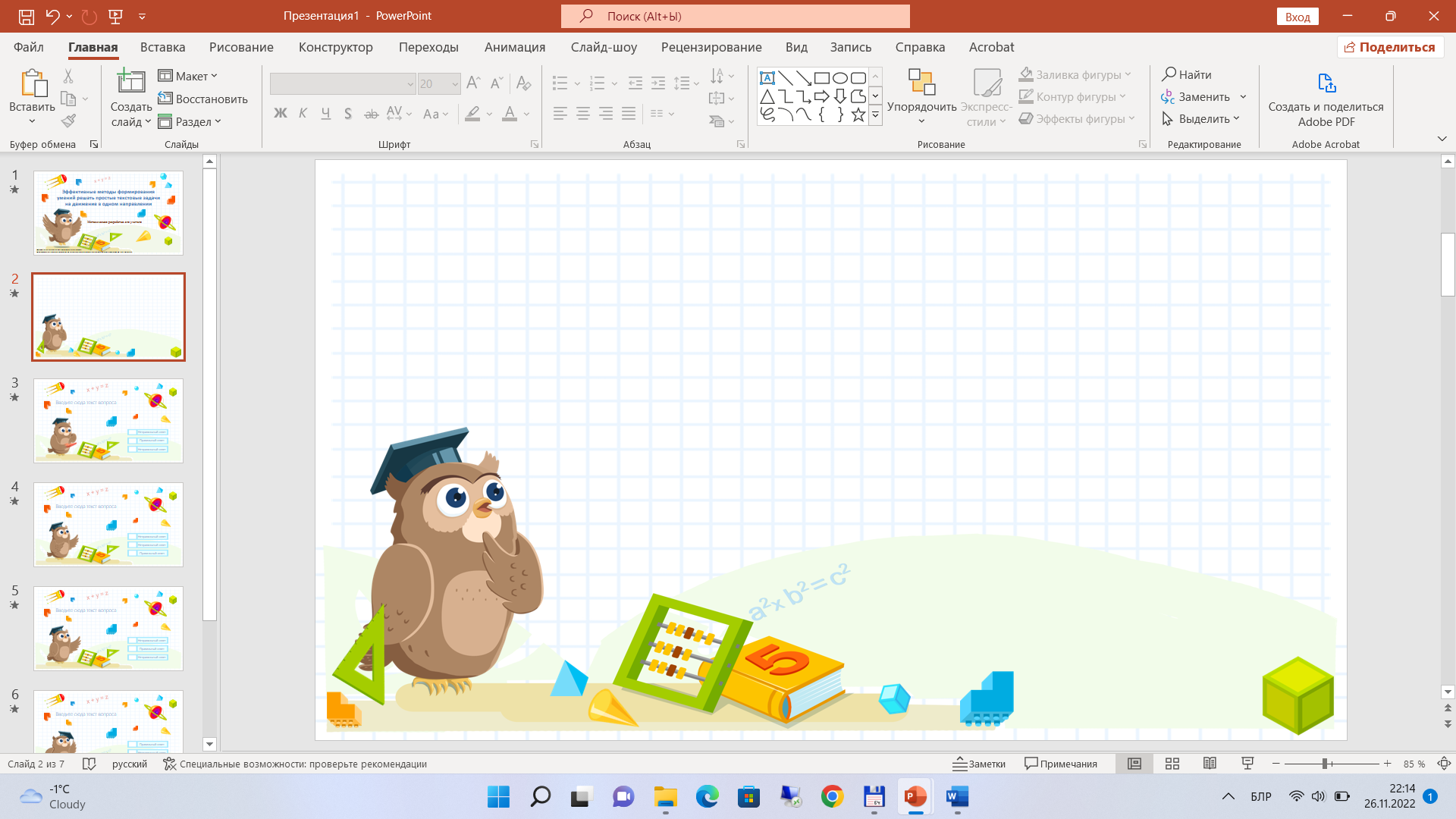 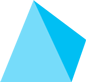 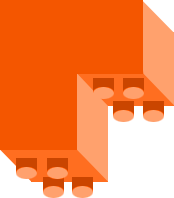 Использование приёма сравнения при решении двух типов простых задач:  на нахождение второго слагаемого  и на нахождение первого слагаемого
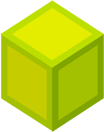 Методическая разработка для учителя
Задание 6
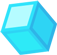 Е. С. Шилова, кандидат педагогических наук, доцент
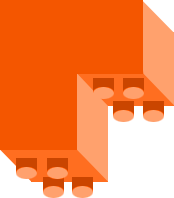 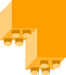 Повторите!
Чтобы найти неизвестное второе слагаемое, надо из суммы вычесть первое слагаемое.
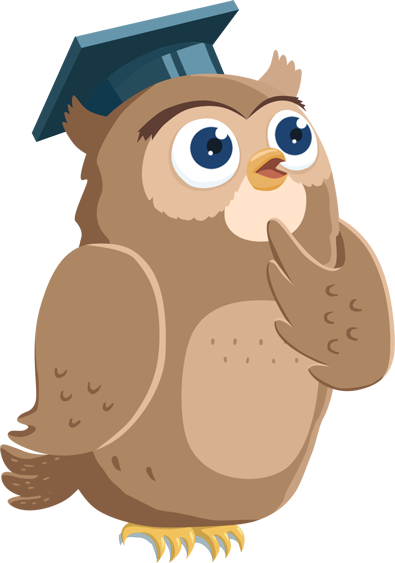 Задание:
 расскажите  друг  другу  правило.
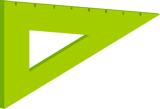 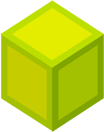 2
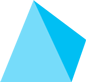 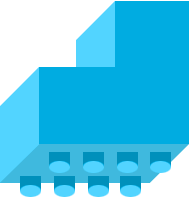 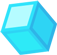 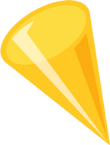 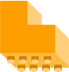 Составьте краткую запись в виде таблицы, укажите названия компонентов и результата действия сложения и решите задачу. 
Вариант 1
На полке в библиотеке было 25 книг. Положили ещё несколько книг. На полке стало 40 книг. Сколько книг положили на полку?
Вариант 2
На полке в библиотеке было несколько книг. Положили ещё 15 книг. На полке стало 40 книг. Сколько книг было на полке?
Задание:
запишите  в  тетради.
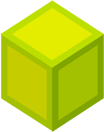 3
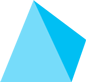 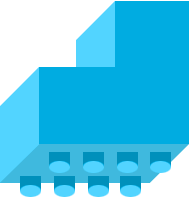 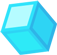 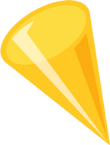 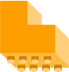 Вариант 1
На полке в библиотеке было 25 книг. Положили ещё несколько книг. На полке стало 40 книг. Сколько книг положили на полку?
Задача 
40 – 25 = 15 (кн.)
Ответ: 15 книг.
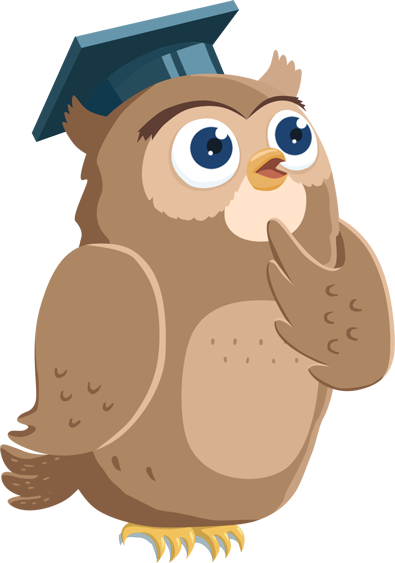 Задание:
вместе проверьте правильность составления краткой записи и решения задачи.
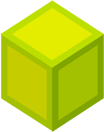 4
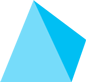 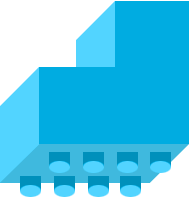 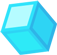 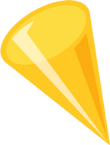 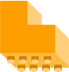 Вариант 2
На полке в библиотеке было несколько книг. Положили ещё 15 книг. На полке стало 40 книг. Сколько книг было на полке?
Задача 
40 – 15 = 25 (кн.)
Ответ: 25 книг.
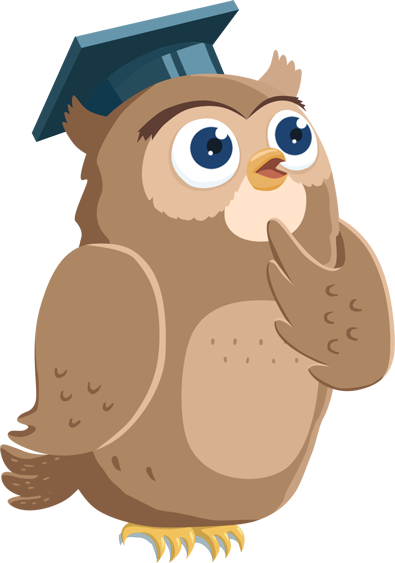 Задание:
вместе проверьте правильность составления краткой записи и решения задачи.
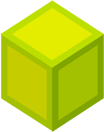 5
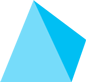 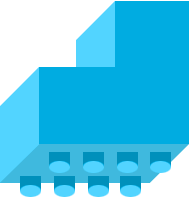 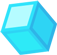 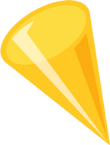 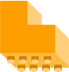 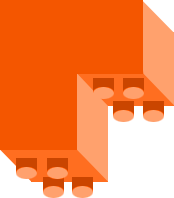 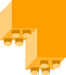 Задача 1				            Задача 2
40 – 25 = 15 (кн.)                          40 – 15 = 25 (кн.)
Ответ: 15 книг.                          Ответ: 25 книг.
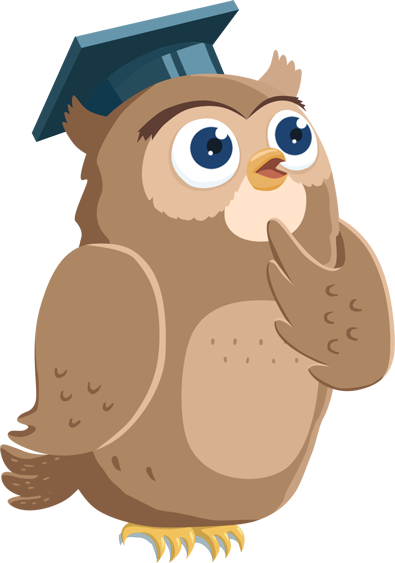 Задание:
сравните краткие записи и решения задач 1 и 2.
 Как вы думаете, решая задачу 2, мы проверили 
правильность решения задачи 1?
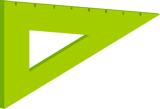 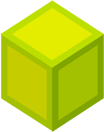 6
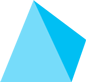 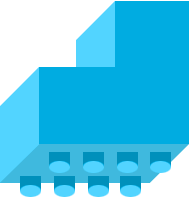 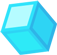 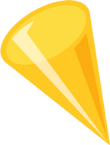 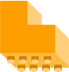 Повторите!
Обратными называются задачи, в которых одна из неизвестных величин становится известной, а одна из данных величин становится неизвестной.
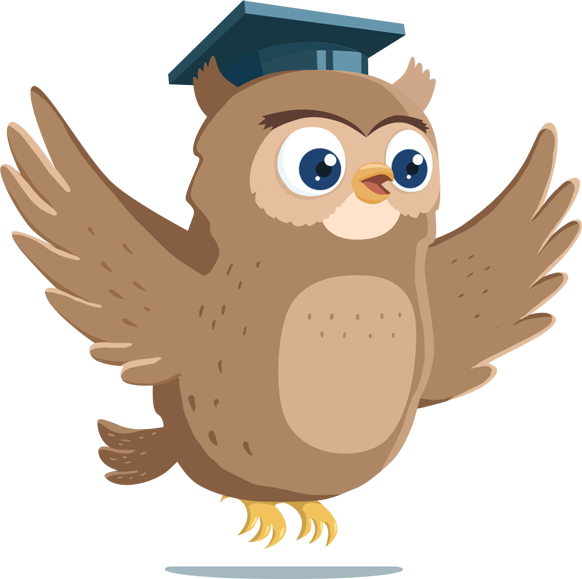 Задание:
  расскажите  друг  другу,  какие  задачи называются  обратными  задаче  1.
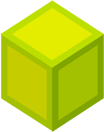 7
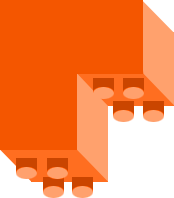 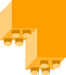 Физкультминутка
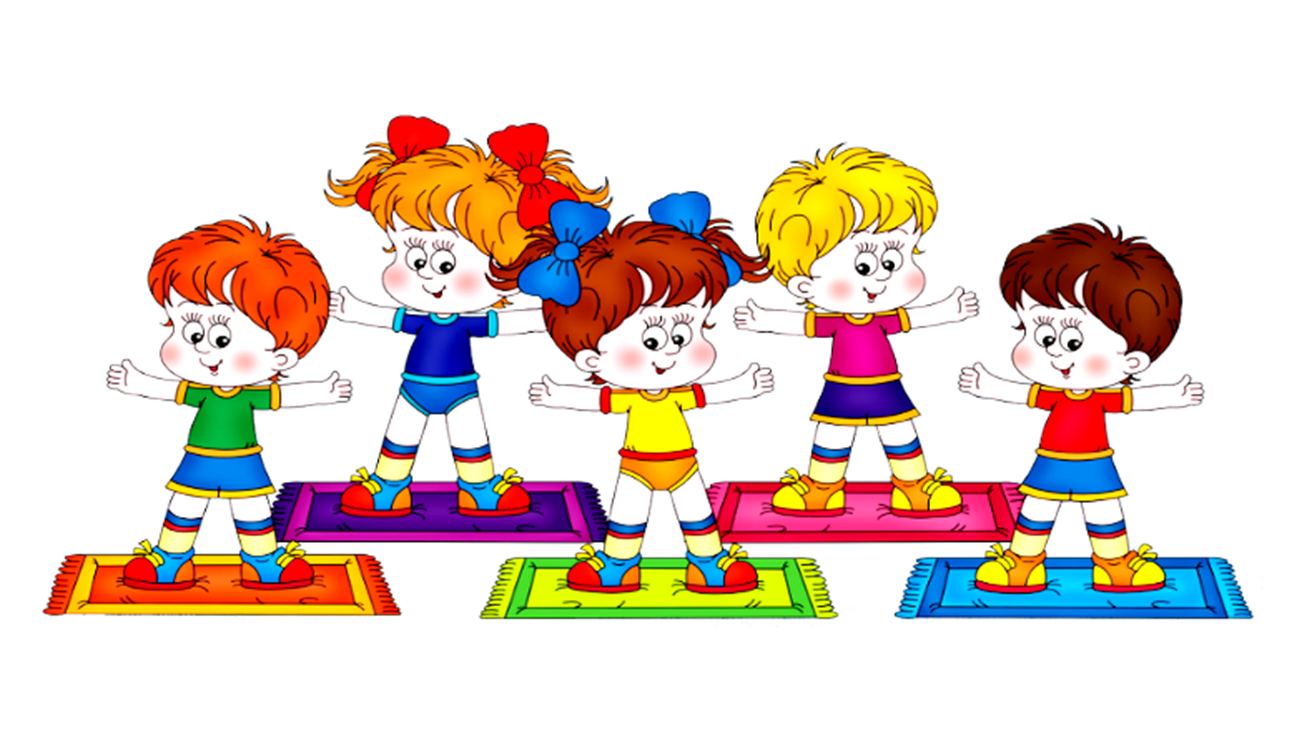 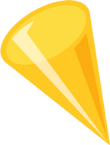 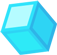 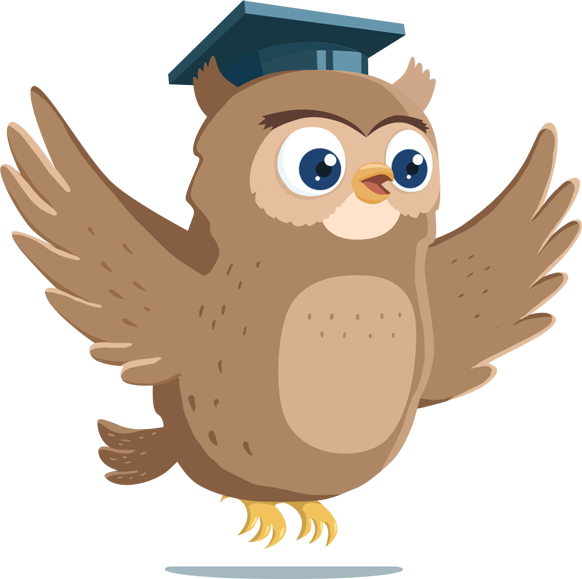 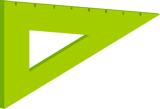 flomaster.club
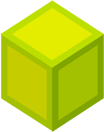 8
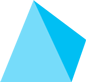 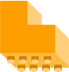 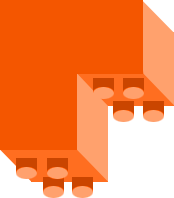 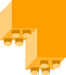 Подведение итогов выполнения задания
Запомните!
Чтобы найти неизвестное второе слагаемое, надо из суммы вычесть первое слагаемое.
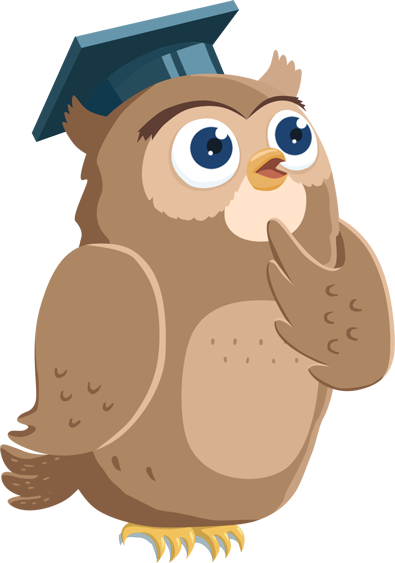 Задание:
проверьте  у  себя  знание  правила.
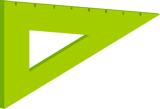 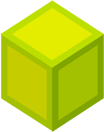 9
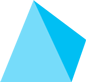 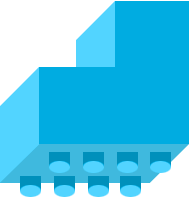 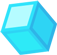 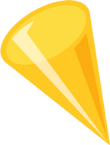 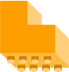 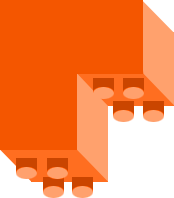 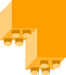 Подведение итогов выполнения задания
Продолжите!
Чтобы найти неизвестное второе слагаемое, надо … .
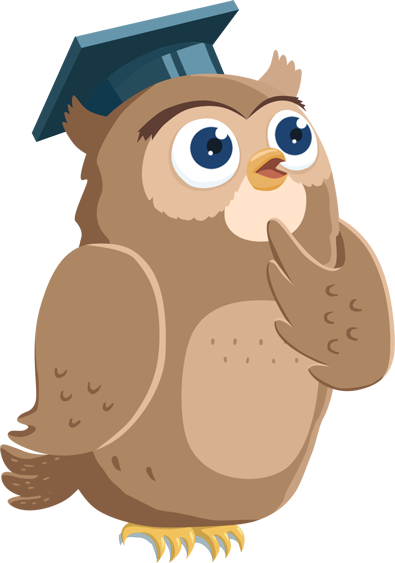 Задание:
проверьте  друг  у  друга  знание  правила.
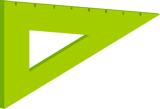 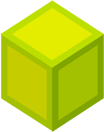 10
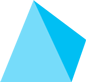 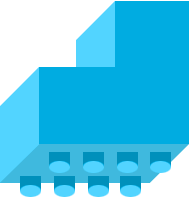 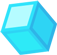 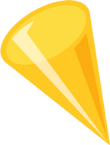 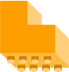 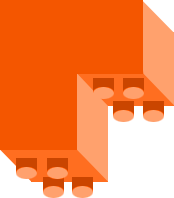 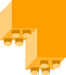 Подведение итогов выполнения задания
Запомните!
Чтобы найти неизвестное первое слагаемое, надо из суммы вычесть второе слагаемое.
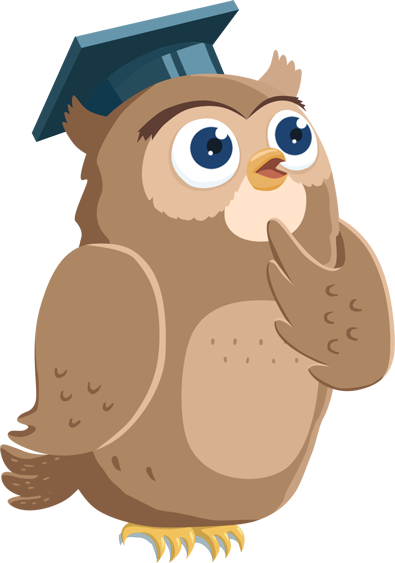 Задание:
проверьте  у  себя  знание  правила.
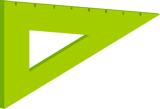 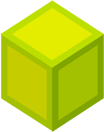 11
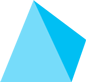 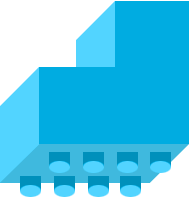 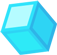 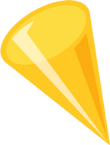 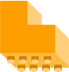 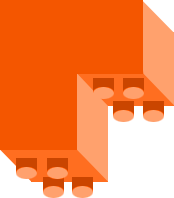 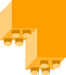 Подведение итогов выполнения задания
Продолжите!
Чтобы найти неизвестное первое слагаемое, надо … .
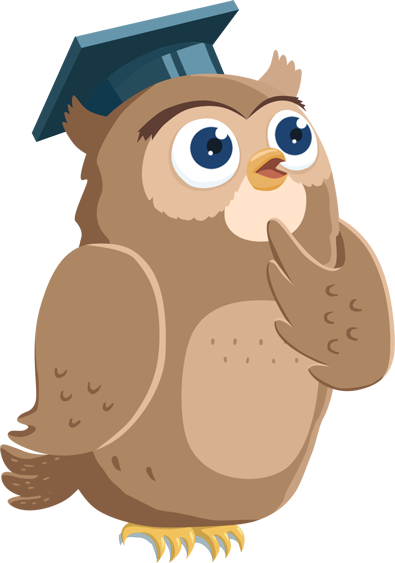 Задание:
проверьте  друг  у  друга  знание  правила.
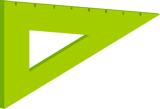 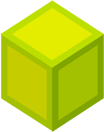 12
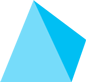 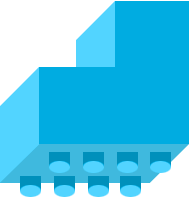 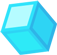 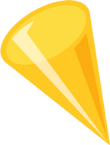 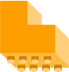 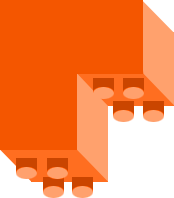 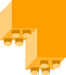 Подведение итогов выполнения задания
Запомните!
Чтобы найти неизвестное слагаемое, надо из суммы вычесть известное слагаемое.
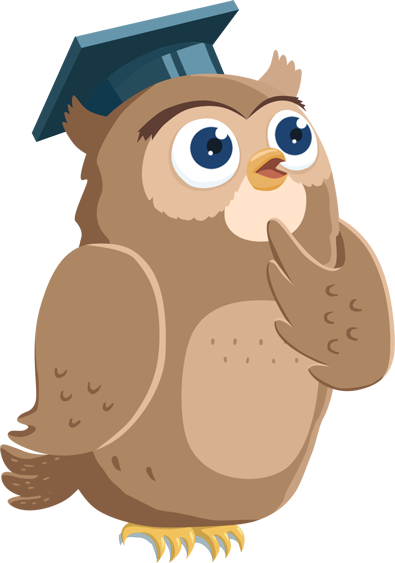 Задание:
проверьте  у  себя  знание  правила.
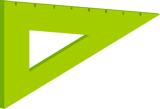 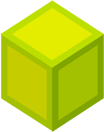 13
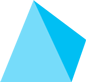 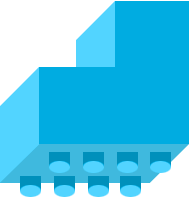 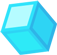 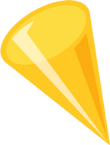 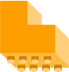 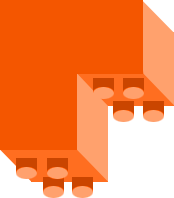 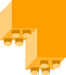 Подведение итогов выполнения задания
Продолжите!
Чтобы найти неизвестное слагаемое, надо … .
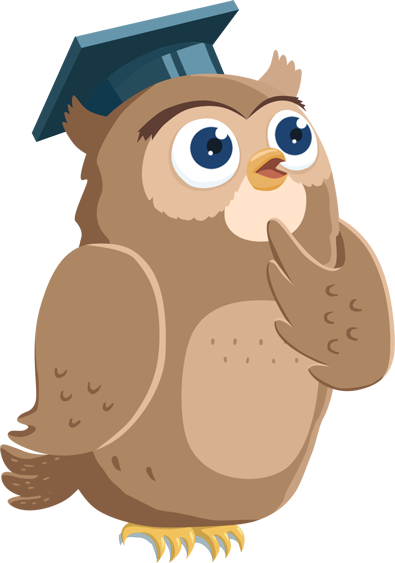 Задание:
проверьте  друг  у  друга  знание  правила.
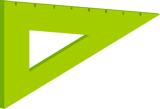 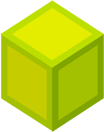 14
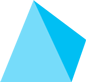 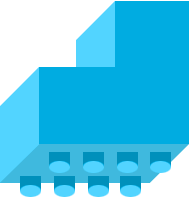 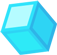 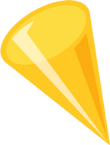 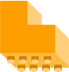 Подведение итогов выполнения задания
Запомните!
Обратными называются задачи, в которых одна из неизвестных величин становится известной, а одна из данных величин становится неизвестной.
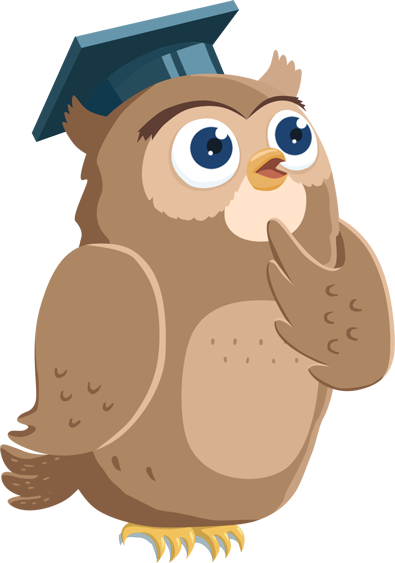 Задание:
проверьте  у  себя  усвоенные  знания.
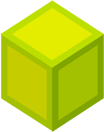 15
Подведение итогов выполнения задания
Продолжите!
Обратными называются задачи, в которых одна из неизвестных величин становится …, а одна из данных величин становится … .
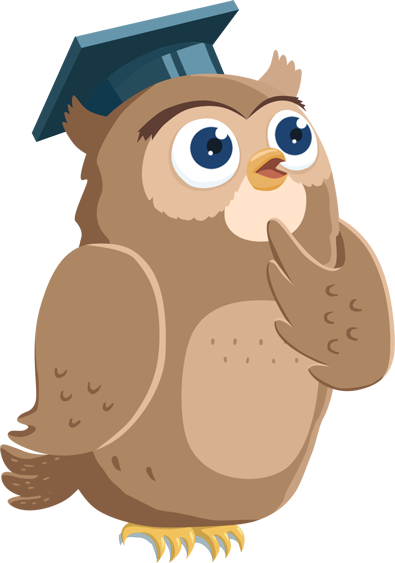 Задание:
проверьте  друг  у  друга  усвоенные  знания.
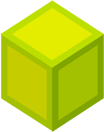 16
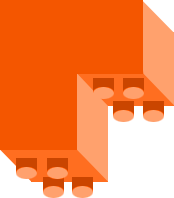 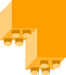 РЕФЛЕКСИЯ
Возникали ли у вас трудности при составлении краткой записи и решении задач?
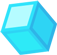 Понравилось ли вам вместе проверять правильность составления краткой записи и решения задач?
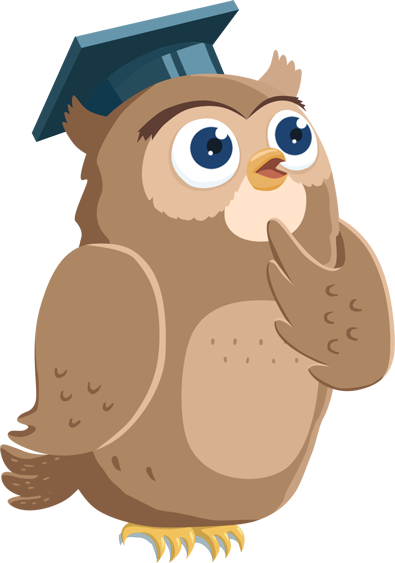 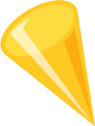 Что необходимо сделать, чтобы устранить все затруднения, которые возникали при составлении краткой записи и решении задач?
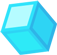 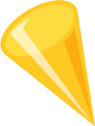 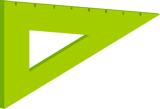 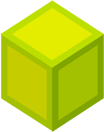 17
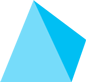 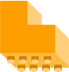